BIS-project
11 september 2023
11 september 2023
BIS-project
2
Wat
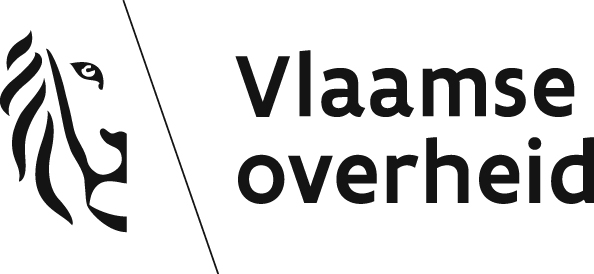 > BIS = Beroepsinlevingsstage

> Initiatief van de Vlaamse Overheid, gefaciliteerd door de VDAB.

> Een beroepsinlevingsstage (BIS) is een betaalde stage in een bedrijf. Het is geen      arbeidsovereenkomst, maar een opleidingscontract, waarbij er vaardigheden en    competenties aangeleerd worden op de werkvloer. 

> Een BIS-stage duurt maximaal 6 maanden.
11 september 2023
BIS-project
3
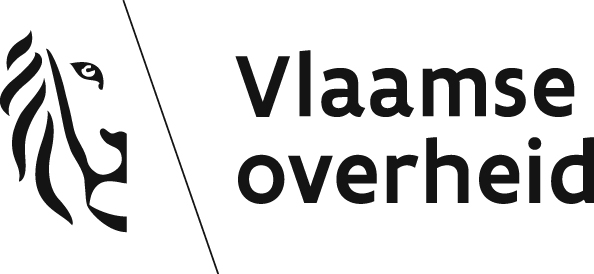 Voorwaarden stagiair
> De stagiair kan op vrijwillige basis een betaalde stage doen in een bedrijf.
> Elke werkzoekende, werknemer, zelfstandige, student of buitenlander die in België     mag werken, kan een BIS doen. Zo kan hij extra vaardigheden en competenties    verwerven op de werkvloer.
> Beroepsinlevingsstage (BIS) is niet mogelijk: 
  - voor opleidingen die plaatsvinden in het kader van een lopende      arbeidsovereenkomst.
  - voor arbeidsprestaties in het kader van een opleiding.
 -  voor stages die voorbereiden op de uitoefening van een vrij beroep.
  - voor verplichte stages die leiden tot het behalen van een diploma of getuigschrift
  - voor beschermde beroepstitels als u niet in het bezit bent van de vereiste     beroepskwalificatie.
11 september 2023
BIS-project
4
Voorwaarden werkgever
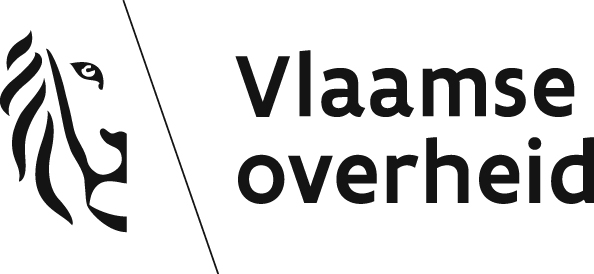 > De werkgever betaalt geen loon of RSZ, alleen een stagevergoeding voor elke    gepresteerde arbeidsdag. Na de BIS mag hij de stagiair aanwerven, maar dat is    geen verplichting.
> Elke werkgever uit de profit- en de nonprofitsector kan een     beroepsinlevingsovereenkomst afsluiten.


> Meer info op https://www.vdab.be/opleidingen/beroepsinlevingsovereenkomst
11 september 2023
BIS-project
5
BIS-PROJECT BIJ STAD GENT
Kadering BIS-project
> In 2020 werd het ‘Strategisch Kader voor een divers en inclusief    personeelsbeleid 2021-2025’ gelanceerd.

> 1 van de speerpunten in dit strategisch kader is het genereren van meer      instroom vanuit de doelgroepen, specifiek met functies op A-en B-niveau.

> Vooral bij de doelgroep PMBH (Personen met een Buitenlandse Herkomst)     stellen we –na analyse van personeelscijfers – een ondervertegenwoordiging        in het huidige personeelsbestand van Stad Gent vast.
11 september 2023
BIS-project
7
Kadering BIS-project
>  Vanuit Vlaanderen is het BIS-project er om de competenties van de personen     te versterken. Bij stad Gent enten we het BIS-project op PMBH  (Personen met een       Buitenlandse Herkomst)  en PMAB (Personen met een Arbeidsbeperking) en      beogen we naast de doelstelling vanuit Vlaanderen ook een duurzame    tewerkstelling voor deze doelgroep.
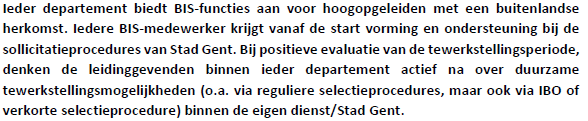 Bron: Strategisch Kader voor een divers en inclusief  personeelsbeleid 2021-2025
11 september 2023
BIS-project
8
Doel BIS-project
>  We willen een springplank bieden naar reguliere tewerkstelling; bij voorkeur      binnen de eigen organisatie.

>  We willen de competentiekloof verkleinen bij de BIS-medewerkers zelf. 

>  We beogen het verhogen van de diversiteitscompetenties van diensten en hun         medewerkers.
11 september 2023
BIS-project
9
Evolutie BIS-project
2017-2020
> Het BIS-project werd kleinschalig opgestart in 2017. 
> 2 arbeidspsychologen van de Dienst Selectie deden de selectie en volgden     dit verder op.
> In 2017 waren er 8 BIS-medewerkers; in 2018 en 2019 waren dit er telkens 10. 

2020 – 2022
> In 2020 werd het project opgeschaald naar 30 BIS-stages per jaar; opgedeeld    in 2 ‘rondes’.
> Door de opschaling en de vraag naar meer ondersteuning vanuit HR door de    diensten die de BIS-stages aanboden, werd ook een diversiteitsmedewerker    aangesteld. 

2023 – heden
> Door besparingsmaatregelen wordt er nog 1 (i.p.v. 2) stageronde aangeboden en dit voor 20 stageplaatsen.
11 september 2023
BIS-project
10
Traject vóór start van de stage
1. De diversiteits-medewerker doet een oproep bij de diensten om zich kandidaat te stellen voor een BIS-stage
2. De vacature en de beschikbare stageplaatsen worden bekendgemaakt bij de doelgroep (via FB, jobs.gent.be, trajectbegeleiders, …)
3. Kandidaten maken een profiel aan in een online database met CV, motivatiebrief, keuze van stage-plaats(en) en andere  belangrijke documenten.
6. De diversiteits-medewerker matcht de gescreende profielen aan de gevraagde stageplaatsen en stuurt relevante cv’s door naar de diensten.
5. Weerhouden kandidaten worden een 1e keer gescreend door een arbeidspsycholoog van de Dienst Selectie (motivatie, jobdoelwit, niveau NL, nodige aanpassingen, …)
4. Backoffice screening door adm mw: komen de kandidaten in aanmerking?
11 september 2023
BIS-project
11
Traject vóór start van de stage
7. De diensten beslissen zelf welke profielen ze op gesprek wensen te zien.
8.  Een administratief medewerker maakt een planning op van alle gesprekken met diensten en kandidaten.
9. In een ‘matchingsgesprek’ wordt gepeild bij beide partijen of er effectief sprake is van een match.
11. Administratieve opstart van deze toekomstige BIS-stages.
Geen match? Kandidaten kunnen (samen met mentor of traject-begeleider) bellen voor feedback.
10. Match? Dienst en BIS-mw spreken af om het opleidings-plan op te maken.
11 september 2023
BIS-project
12
Enkele belangrijke ‘weetjes’
Een BIS-medewerker is GEEN extra werkkracht
Zij verdienen ook slechts ± €900 per maand (indien VT)
Een BIS-stage is altijd voor een minimum tewerkstellings-breuk van 3/5e
11 september 2023
Analyse BIS-project 2021
13
1. Oproep naar de diensten via Intranet ‘MIA’.
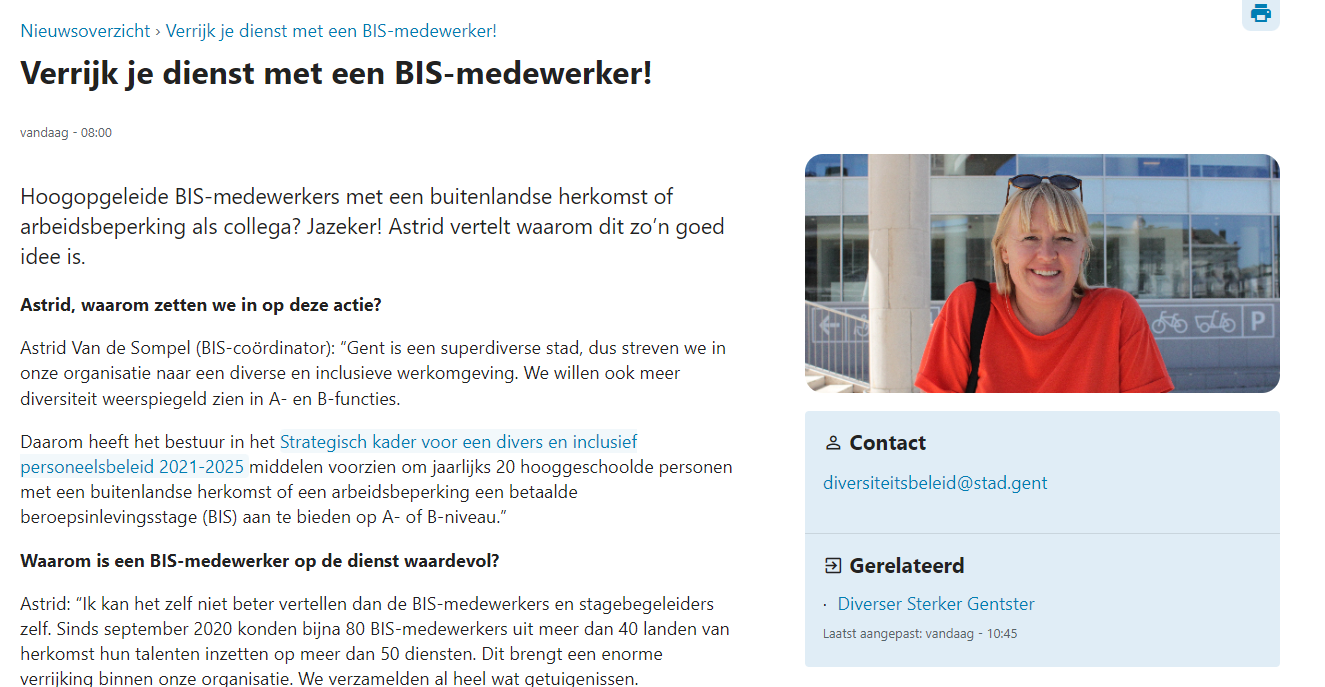 11 september 2023
BIS-project
14
2. Vacature BIS met opsomming stageplaatsen – jobsite
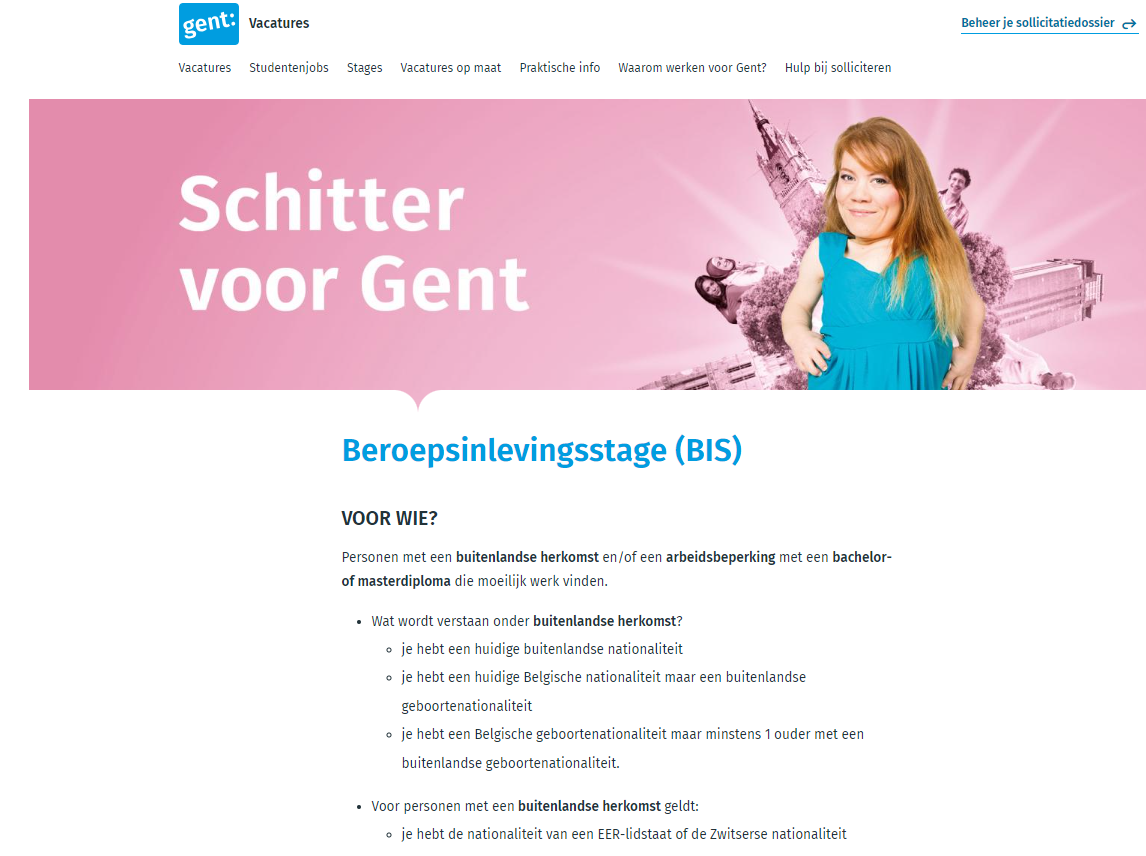 11 september 2023
BIS-project
15
2. Vacature BIS met opsomming stageplaatsen – jobsite
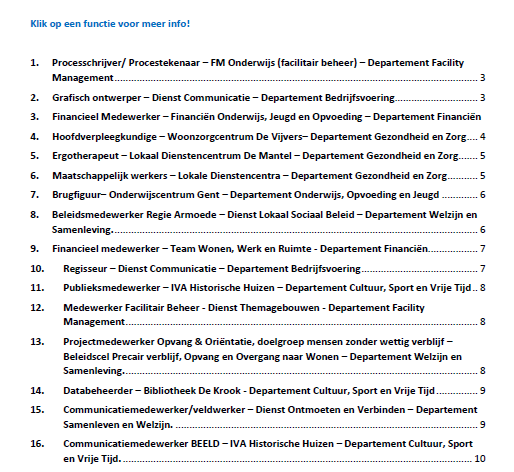 11 september 2023
BIS-project
16
10. Opmaken opleidingsplan
> De BIS-stage kan pas van start gaan als de VDAB het opleidingsplan goedkeurt. 
> In dat opleidingsplan wordt in kaart gebracht aan welke competenties men    tijdens de stage zal werken. 
> Op basis van dat opleidingsplan bepaalt de VDAB de duur van de BIS-stage. > Stad Gent creëerde een eigen sjabloon voor het opmaken van het     opleidingsplan; gelinkt aan het competentiehandboek van onze organisatie. Op    die manier worden de competenties die bij (eventuele) latere sollicitaties    bevraagd worden, al benoemd en verkend.
11 september 2023
BIS-project
17
10. Opmaken opleidingsplan
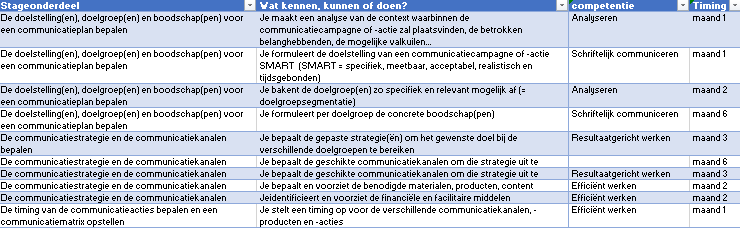 11 september 2023
BIS-project
18
De stage start…
11 september 2023
BIS-project
19
Engagement stageplaats
> Opmaken opleidingsplan in samenspraak met de toekomstige BIS-   medewerker.

> Een stagebegeleider volgt op de dienst de BIS-medewerker inhoudelijk    op aan de hand van het opgemaakte opleidingsplan.>  Een buddy op de dienst is enerzijds back-up persoon om vragen aan te     stellen als de stagebegeleider zelf niet beschikbaar is; anderzijds helpt     de buddy mee aan de snelle integratie van de BIS-medewerker in het       team.    Dit vraagt niet zoveel tijd/energie, maar is wel van cruciaal belang voor     het welzijn en de snelle integratie in het team van de BIS-medewerker.
11 september 2023
BIS-project
20
Engagement HR
> Promo
> Uitvoeren van het selectieproces
> Administratieve ondersteuning tijdens gans het proces.

> De diversiteitsmedewerker is aanspreekpunt voor alle ‘partijen’ (BIS-   medewerker, stagebegeleider, buddy) bij vragen, problemen of    opmerkingen.

> De diversiteitsmedewerker houdt de vinger aan de pols en ondersteunt    ook in de vorm van opvolggesprekken met stagebegeleider en BIS-   medewerker (± 1 keer per 6 weken).
11 september 2023
BIS-project
21
Engagement HR
> Taalcoaching en taallessen (niet enkel voor BIS-medewerkers)

> Organiseren van sessies voor alle partijen: bv. uitwisseling tussen    stagebegeleiders, sollicitatietraining voor BIS-medewerkers, infosessie    over communiceren met anderstaligen voor de stagebegeleiders en    buddy’s, … 
> Initiëren en onderhouden van een BIS-community: elkaar versterken en    netwerk uitbreiden.

> Evalueren en bijsturen van het project.

> Registreren van cijfers.
11 september 2023
BIS-project
22
Evaluatie sinds opschaling in 2020
> Grote mate van tevredenheid bij alle partijen!

> BIS-medewerkers geven aan dat ze door de stage meer zelfzekerheid gekregen     hebben en zo meer durf hebben om te solliciteren op hun niveau.

> De anderstaligheid wordt zelden als een onoverkomelijk probleem gezien door     de stagebegeleiders en collega’s. 

> Dit project (vooral de BIS-medewerkers zelf) verschaft inzichten aan zowel HR    als andere stadsdiensten hoe we onze organisatie inclusiever kunnen maken.
11 september 2023
BIS-project
23
Evaluatie sinds opschaling in 2020
> Een BIS-stage wordt door velen als te kort ervaren en zou dus idealiter een jaar    mogen duren. 

> Doorstroom naar een reguliere job bij Stad Gent blijft moeilijk wegens    drempels in selectieprocedure (oa. taal) en concurrentie. Er was wel meer en   
   meer tewerkstelling in tijdelijke contracten (tot soms wel 2 jaar), maar door de    besparingen zijn, gebeurt dit steeds minder.
11 september 2023
BIS-project
24
Enkele cijfers
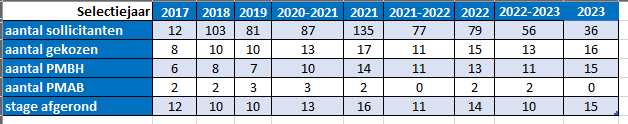 11 september 2023
BIS-project
25
Enkele cijfers
STAVAZA AUGUSTUS 2023
> 79  BIS-medewerkers sinds september 2020
> 42 landen van herkomst
> 77 ex BIS-medewerkers vulden de bevraging in
> 54 ex BIS-medewerkers zijn nu aan het werk = 68%
	- Vast contract: 32 = 59%  
	- Tijdelijk contract: 22 = 41 %
> 13 ex BIS-medewerkers zijn aan de slag bij Stad Gent = 24% van alle tewerkgestelden en 16% van alle ex BIS-medewerkers
	- Vast contract: 6
	- Tijdelijk contract: 7
> In totaal heeft 80% van alle ex BIS-medewerkers werkervaring opgedaan na de BIS-stage. 16 personen hebben nog geen enkele werkervaring opgedaan, waarvan er 10 de BIS-stage pas afgerond hebben in juli 2023.
11 september 2023
BIS-project
26
Getuigenissen en quotes
Quotes stagebegeleiders
“Het was een bijzonder fijne ervaring en eerst dacht ik: te intens om bij een volgende ronde opnieuw mee te doen, maar nu heb ik alweer zin :) “
“Onze BIS-medewerker werd al snel gewoon een collega. Het is heel verhelderend hoe iemand van buiten de organisatie zo snel en zo scherp dingen opmerkt en weet aan te brengen. Niet alleen een verrijking voor ons team, ook een verrijking voor mezelf; zon BIS-collega!”
“Plots krijg je een pak talent, motivatie en tijd in je schoot geworpen. Gerichte samenwerking met mensen met een migratie-origine verrijkt; En of!”
Quotes BIS-medewerkers
"Ik heb nu 1000% meer zelfzekerheid wat mijn taalniveau betreft, en dat helpt met solliciteren. Bijvoorbeeld, voor de stage durfde ik niet voor sommige functies solliciteren, nu wel. Bovendien, in de loop van de stage kreeg ik een groot aantal van nuttige sollicitatie tips, dit vind ik en zeer belangrijke onderdeel van het BIS-traject want de stage eindigt en wij moeten verder op zoek naar een baan. Persoonlijk voel ik dat ik nu veel beter voorbereid ben om deze job zoektocht verder te zetten."
"Je kunt niet leren zwemmen zonder in het water te springen. Dankzij de BIS-stage leerde ik werken in het Nederlands in Stad Gent, een oceaan vol kansen."
"De BIS stage was een geweldige kans om mijn vaardigheden onder de knie te krijgen. Ik voelde me erg trots om voor dit programma gekozen te zijn en het feit dat Stad Gent als werkgever op mijn cv staat is absoluut een pluspunt voor mijn loopbaan."
29
Timing BIS 2024
11 september 2023
BIS-project
30
Andrea Ayala brengt kleur bij de dienst HR Partners en Projecten
11 september 2023
BIS-project
31
Trang als BIS-medewerker bij de Dienst Toerisme
11 september 2023
BIS-project
32
Q & A met een ex BIS-begeleider
11 september 2023
BIS-project
33
Bedankt voor je aandacht
Astrid Van de Sompel
Diversiteitsmedewerker HR Partners & Projecten
Astrid.vandesompel@stad.gent
diversiteitsbeleid@stad.gent
BIS-project